11.1 Risico-aversgedrag en verzekeren
In het leven loop je risico’s
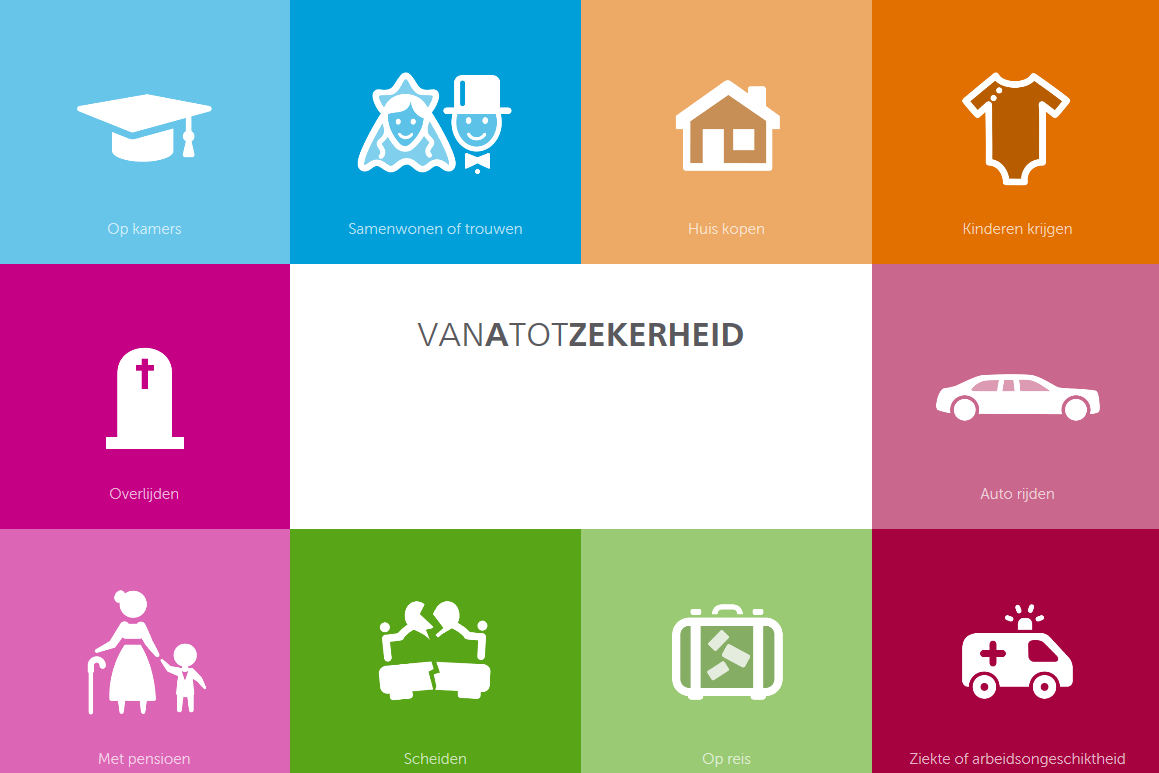 Economie Integraal (Hans Vermeulen)
1
Verzekeren van risico’s is gebaseerd op het principe van solidariteit
11.1 Risico-aversgedrag en verzekeren
Premie (maandelijks)
Verzekeraar
Verzekerde
Uitkering (bij schade)
Overwegingen om te verzekeren zijn: 
grootte van de kans op schade
de grootte van de schade zelf (fiets versus huis)
is het risico de premie waard
Polis = contract
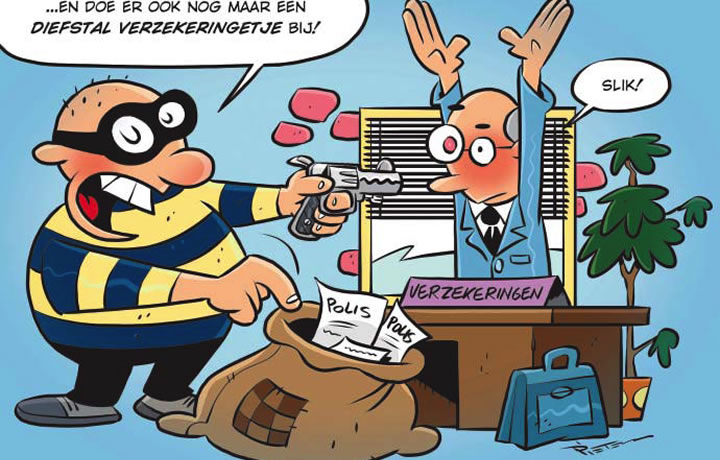 Sterk  snel verzekeren
Risico-avers
Weinig  niet snel verzekeren
Economie Integraal (Hans Vermeulen)
2
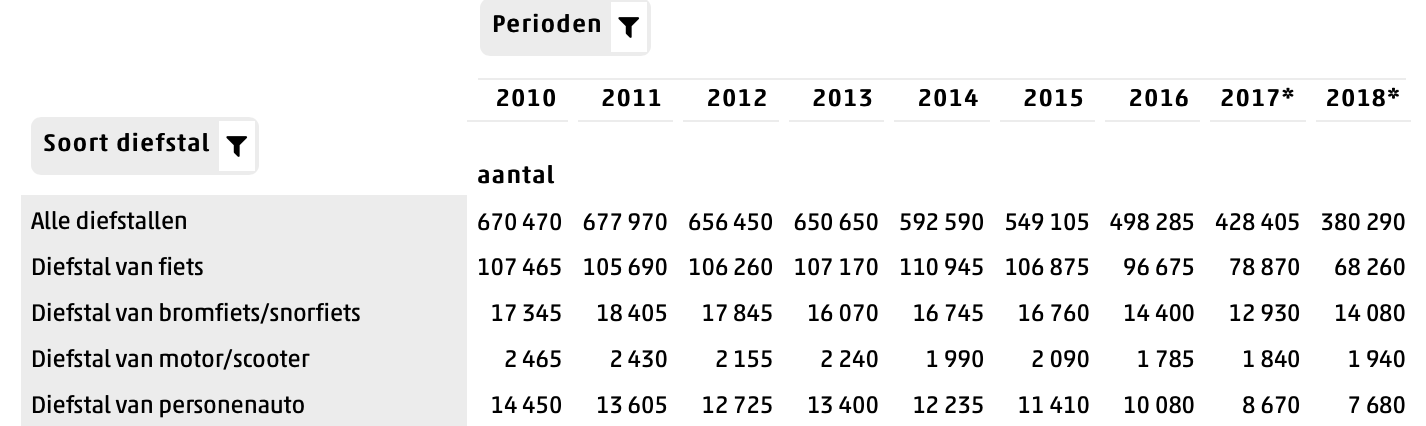 11.1 Risico-aversgedrag en verzekeren
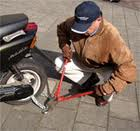 Je hebt een scooter van € 1.000,-, 
De kans dat hij gestolen wordt is % (1 op 20)
Verwachte schade:
	(19 x € 0,- + 1 x € 1000,-) / 20 = € 50,-
Ofwel: Verwachte schade = kans x schade5% van € 1000,- = € 50,-
Premie is hoger i.v.m. met andere kosten
Economie Integraal (Hans Vermeulen)
3
11.2 Moral hazard en averechtse selectie
Vrijwillig
Reisverz.
Fietsverz.
Rechtsbijstandv.
Bad risks drives out
Good risks (een soort Wet van Gresham)
Averechtse selectie
(er is dan nog geen contract)
Asymmetrische info
Verzekeren
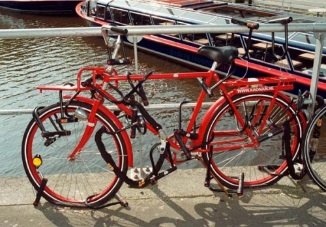 Verplicht
Zorg, 
WA (motorrijtuig)
Acceptatieplicht
vereveningsfonds
Voorbeelden:
Slordig omgaan met verzekerde spullen (op reis , met je auto, enz)
Ten onrechte iets declareren
Vaak naar de dokter gaan, terwijl dat niet nodig is
Moral Hazard
Gevolg van asymmetrische info en er is dan al een contract
Probleem voor verzekeraars
Moral Hazard aanpakken (waarbij de goeden moeten lijden onder de slechten)
Eigen risico
Bonus-malus regeling invoeren (premie differentiatie)
Onderverzekeringsclausule
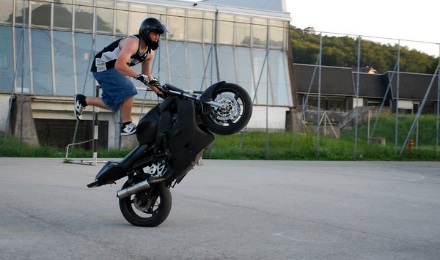 Economie Integraal (Hans Vermeulen)
4
Fraude en moreel wangedrag
11.2 Moral hazard en averechtse selectie
Meer verzekeringsclaims na introductie van nieuwe iPhone
Woensdag, 27 april 2011bron: http://www.Iphoneclub.Nl (bewerkt)
Morgen gaat de nieuwe iphone 4 in de verkoop. De introductie van zo’n nieuwe smartphone blijkt een strop voor verzekeraars. Veel mensen melden namelijk ‘opeens’ een kapotte of zoekgeraakte smartphone, zo heeft het centrum voor verzekeringsstatistiek (CVS) vastgesteld. De verzekeraars vermoeden daarom een oorzakelijk verband. “Wie de nieuwste versie wil, zou kunnen denken: ik meld een defect, verlies of beschadiging, in de hoop zo de financiering van de nieuwe smartphone of ipad te regelen”, zegt de organisatie. 
Het aantal claims ligt normaal tussen de 15.000 en 20.000 per jaar. Maar bij de introductie van de iphone 4 in juni vorig jaar kwamen er 35.000 meldingen binnen.
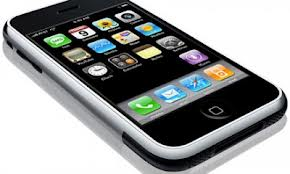 5
Economie Integraal (Hans Vermeulen)
11.2 Moral hazard en averechtse selectie
(Verplichte) solidariteit – Averechtse selectie
Niet iedereen heeft dezelfde kans op schade
Verzekeren = spreiden van individuele risico
Economie Integraal (Hans Vermeulen)
6
11.2 Moral hazard en averechtse selectie
(Verplichte) solidariteit – Averechtse selectie
Verzekeren = spreiden van individuele risico

Meestal kiest de verzekeraar voor één premiepercentage
Gebaseerd op gemiddeld risico, kosten en winstopslag
7
Economie Integraal (Hans Vermeulen)
11.2 Moral hazard en averechtse selectie
(Verplichte) solidariteit – Averechtse selectie
Verzekeren = spreiden van individuele risico

Meestal kiest verzekering voor één premiepercentage
Gebaseerd op gemiddeld risico, kosten en winstopslag
8
Economie Integraal (Hans Vermeulen)
11.2 Moral hazard en averechtse selectie
Wie verzekert zich nu?
Cees zal zich verzekeren: premie < individueel risico
Aangezien de meeste mensen risicoavers zijn,
	Zal Jenny zich ook wel verzekeren
Maar Piet en Mariska ????
Economie Integraal (Hans Vermeulen)
9
11.2 Moral hazard en averechtse selectie
Slechte risico’s verdrijven de goede
Als Piet zich niet verzekert…
Stijgt het gemiddelde risico
De verzekering zal waarschijnlijk de premie verhogen…
Waarna ook Mariska waarschijnlijk haar verzekering zal opzeggen
En de verzekering alleen de slechte risico’s over houdt: AVERECHTSE SELECTIE

Dit werkt verdere averechtse selectie in de hand!
10
Economie Integraal (Hans Vermeulen)
11.2 Moral hazard en averechtse selectie
Oplossingen
Verplicht verzekeren (denk aan basisverzekering ziektekosten = verplicht solidair)
Vrijwillig eigen risico
	De verzekerde geeft nu ‘informatie’ over zijn lagere risico aan de verzekeringsmaatschappij (in ruil voor lagere premie)
Bonus-malus regeling: premiedifferentiatie: Hoe vaker je schade maakt, hoe hoger de premie. Goede risico’s hoeven nu niet op te draaien voor de slechte risico’s
11
Economie Integraal (Hans Vermeulen)